Arbetsförmedlingens hemsida
Funk-IT Lyftet
23 februari 2022
Öppnawebbläsaren
Tryck på webbläsaren för att komma ut på internet.
Sida 2
[Speaker Notes: Det finns olika webbläsare till dator, surfplatta och mobiltelefon.
Safari, Internet Explorer, Mozilla Firefox, Google Chrome och Microsoft Edge är några exempel på webbläsare.]
Adressfältet
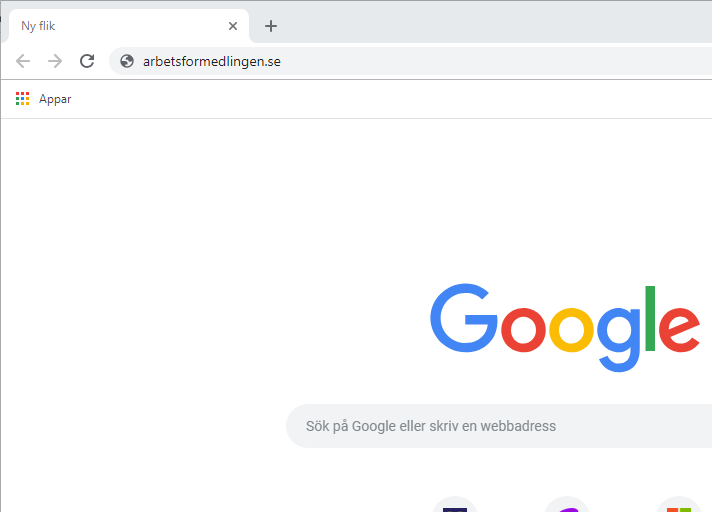 Skriv arbetsformedlingen.se i adressfältet, tryck Enter.
Sida 3
[Speaker Notes: Enter, eller retur, som knappen ibland kallas finns på tangentbordet.]
Startsida
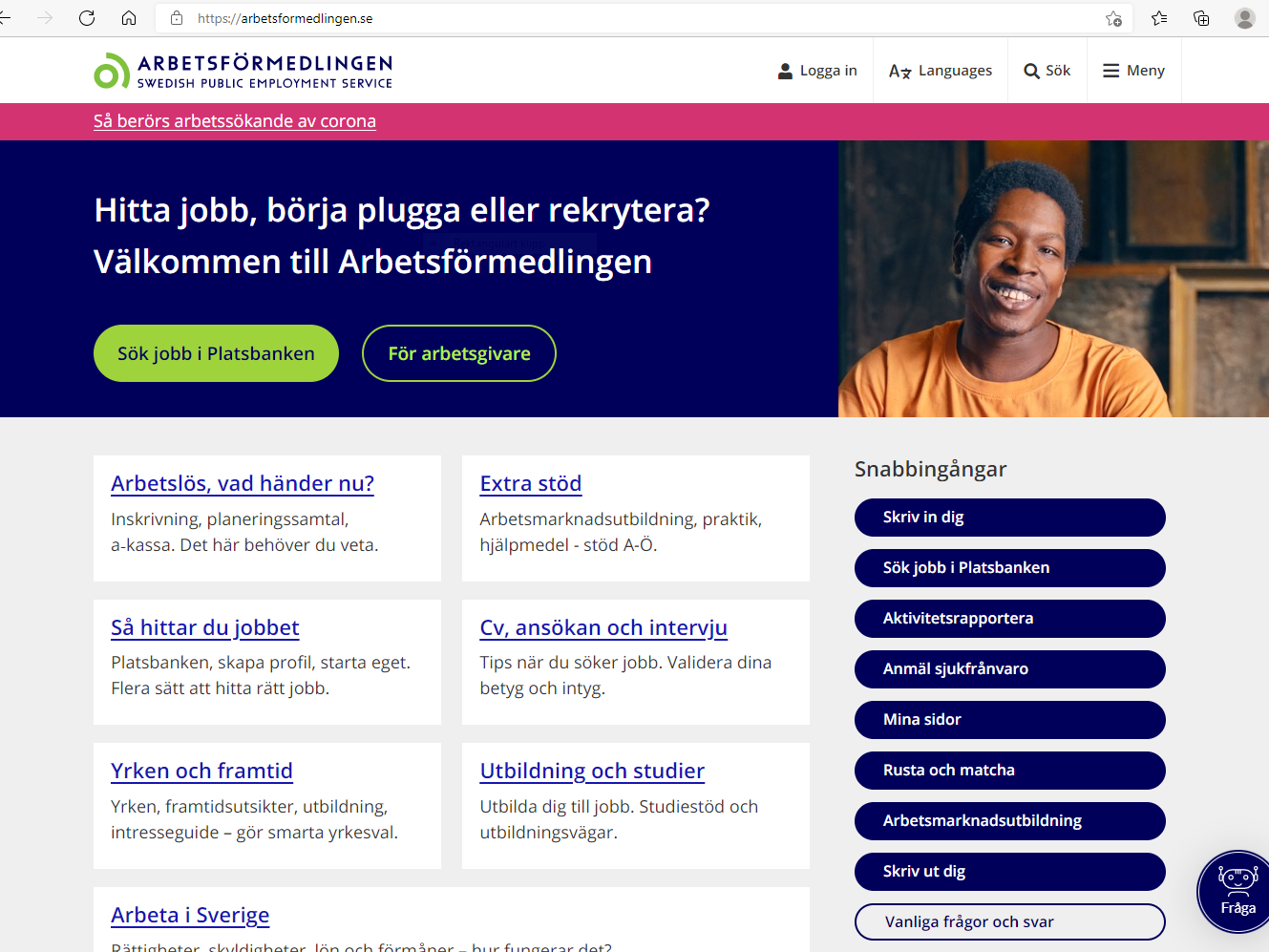 Detta är Arbetsförmedlingens startsida.
Sida 4
Söka jobb
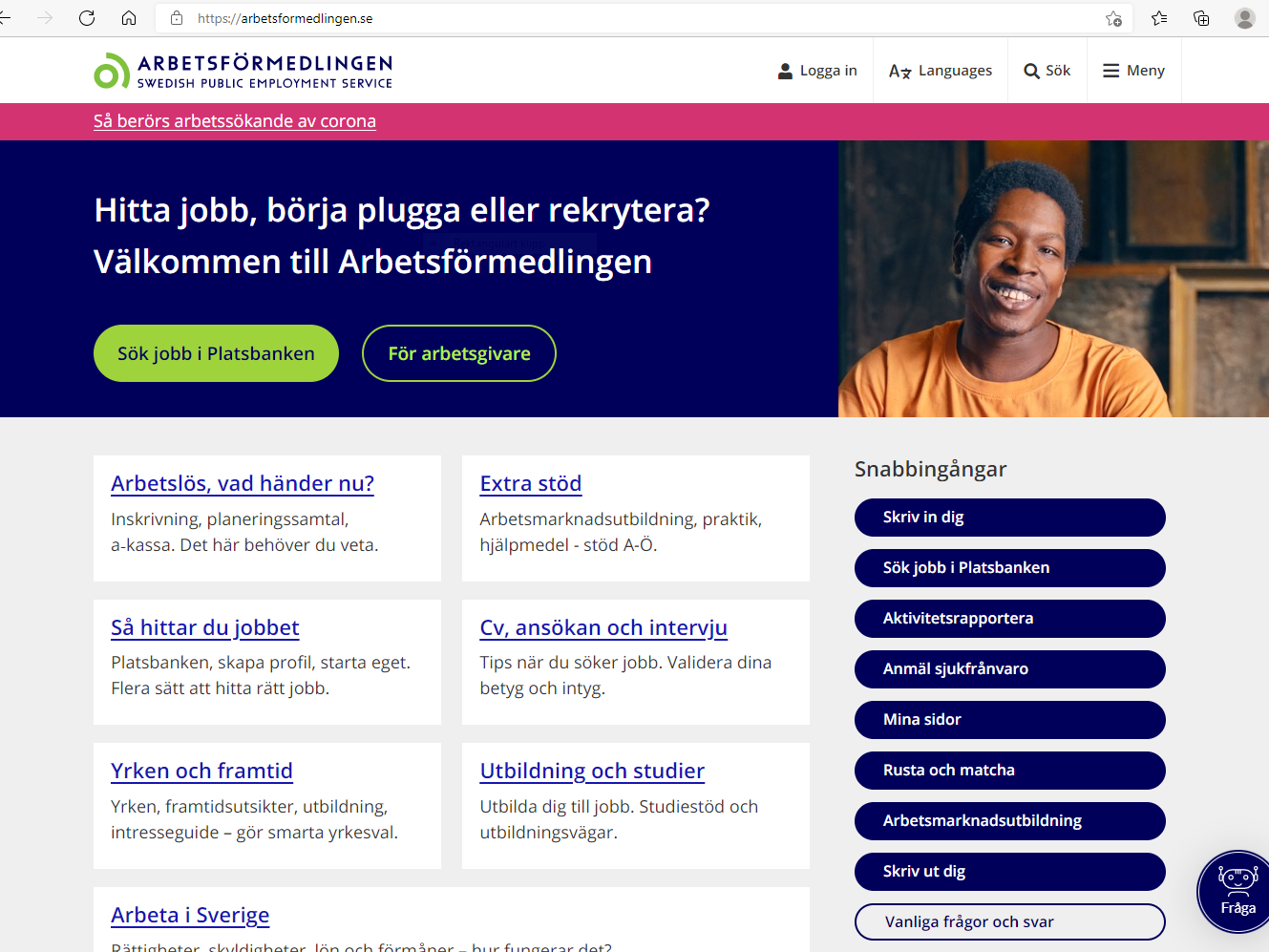 Vill du söka efter lediga jobb, tryck på Sök jobb i Platsbanken.
Sida 5
Välj kommun
Skriv in vilken kommun eller region du vill jobba i.
Skriv till exempel Uppsala kommun.
Tryck på Sök.
Sida 6
[Speaker Notes: Notera att sökning av ”Uppsala” och ”Uppsala Län” ger över 1.000 träffar, ”Uppsala kommun” och ”Region Uppsala” ger över 100 träffar var.]
Urval
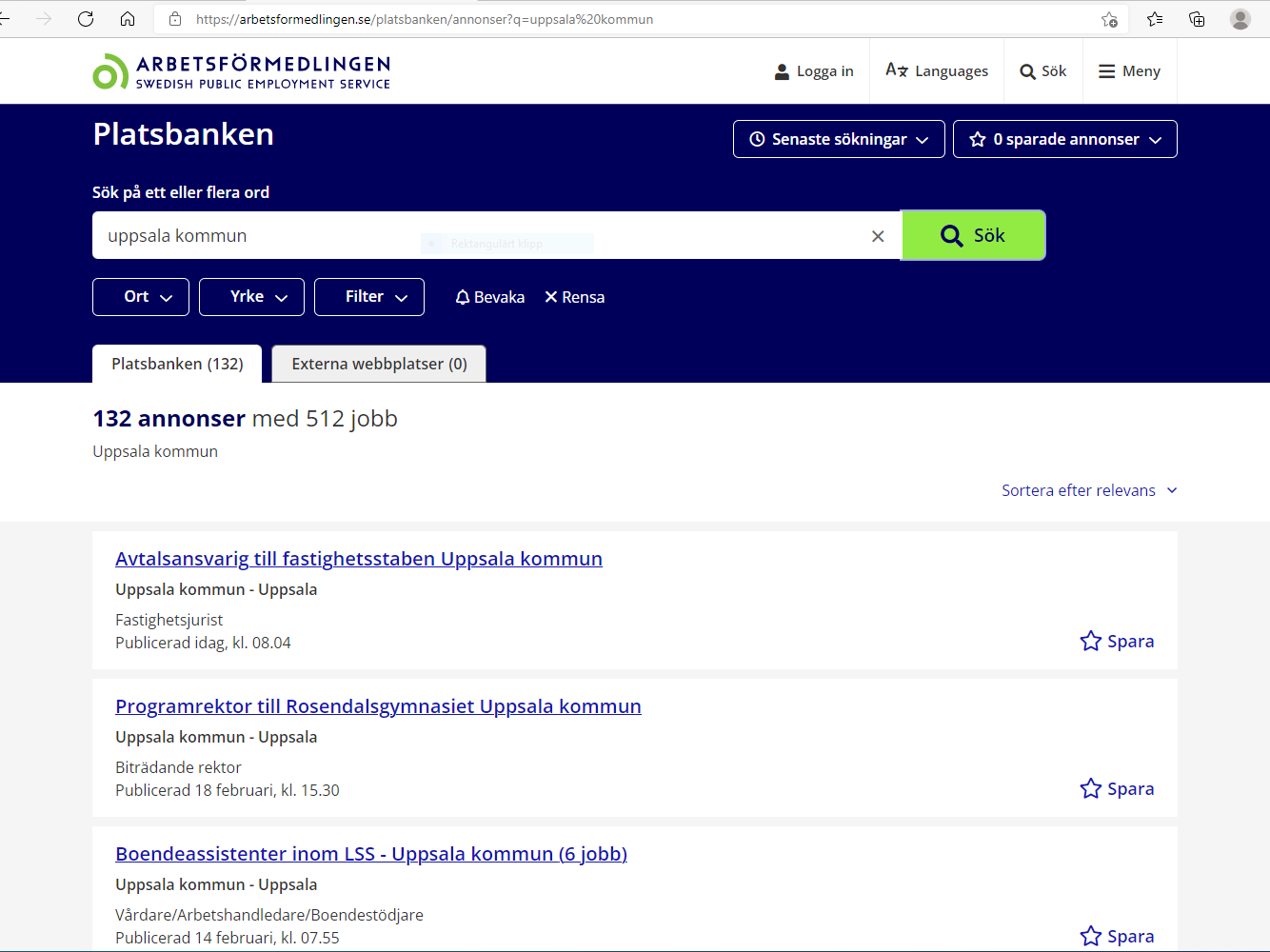 Du kan göra ett urval gällande:
Ort
Yrke
Filter
Bevaka
Rensa
Sida 7
Yrke
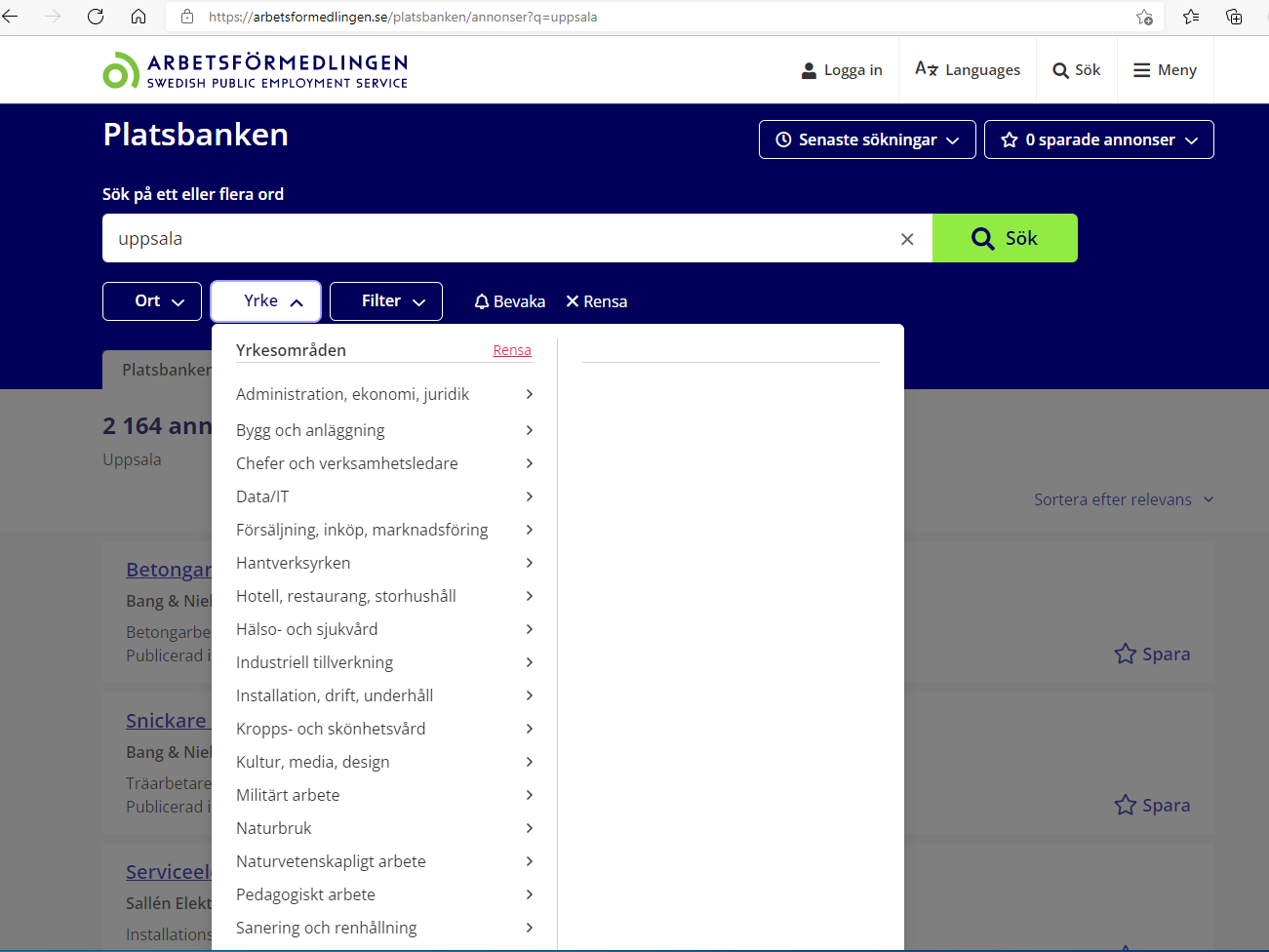 Här har vi valt urval för Yrke.
Yrkesområden kommer upp.
Sida 8
Yrkesområden
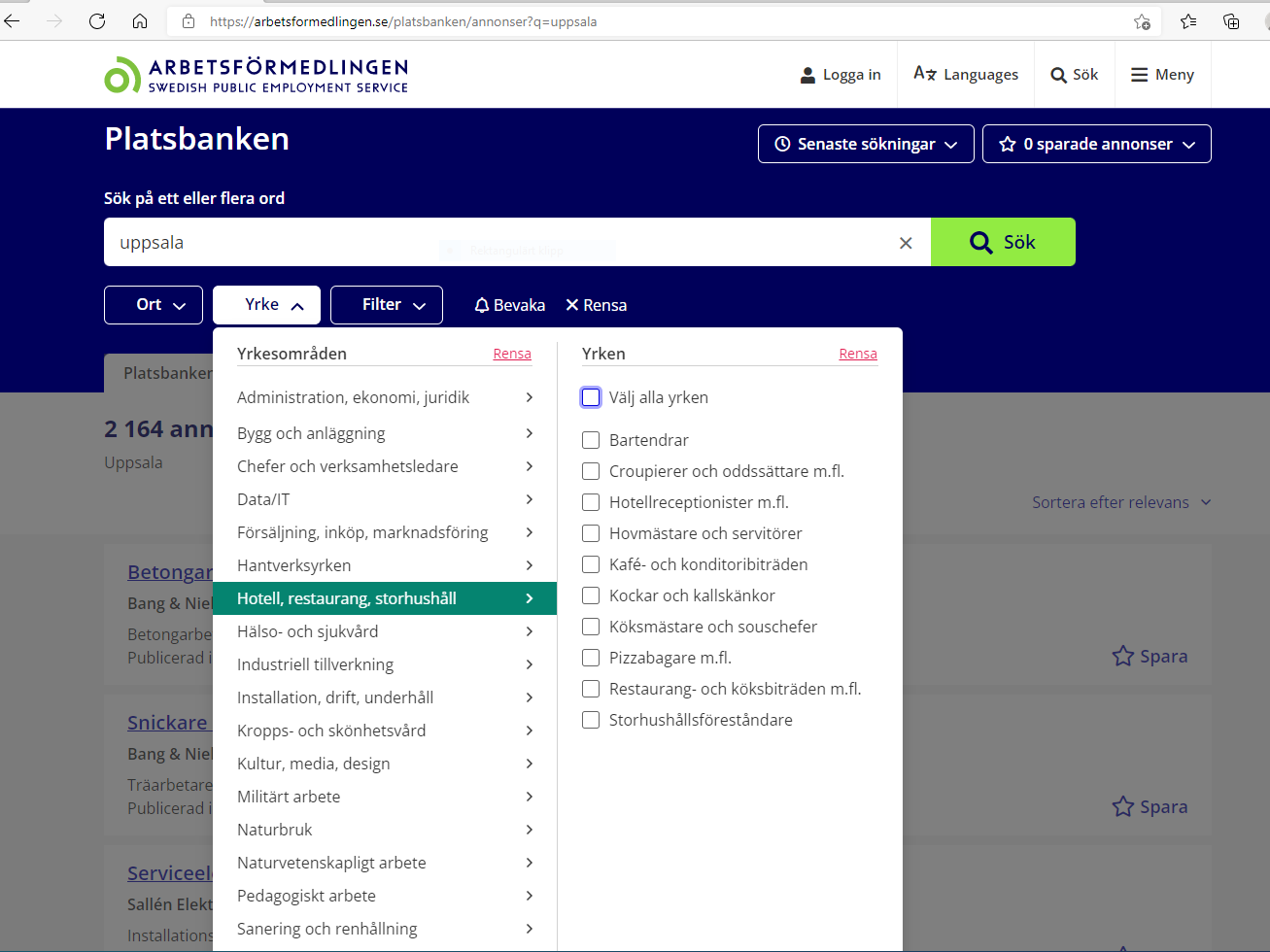 Här har vi valt yrkesområde: Hotell, restaurang, storhushåll.
Alternativ på Yrken kommer upp.
Sida 9
Yrken
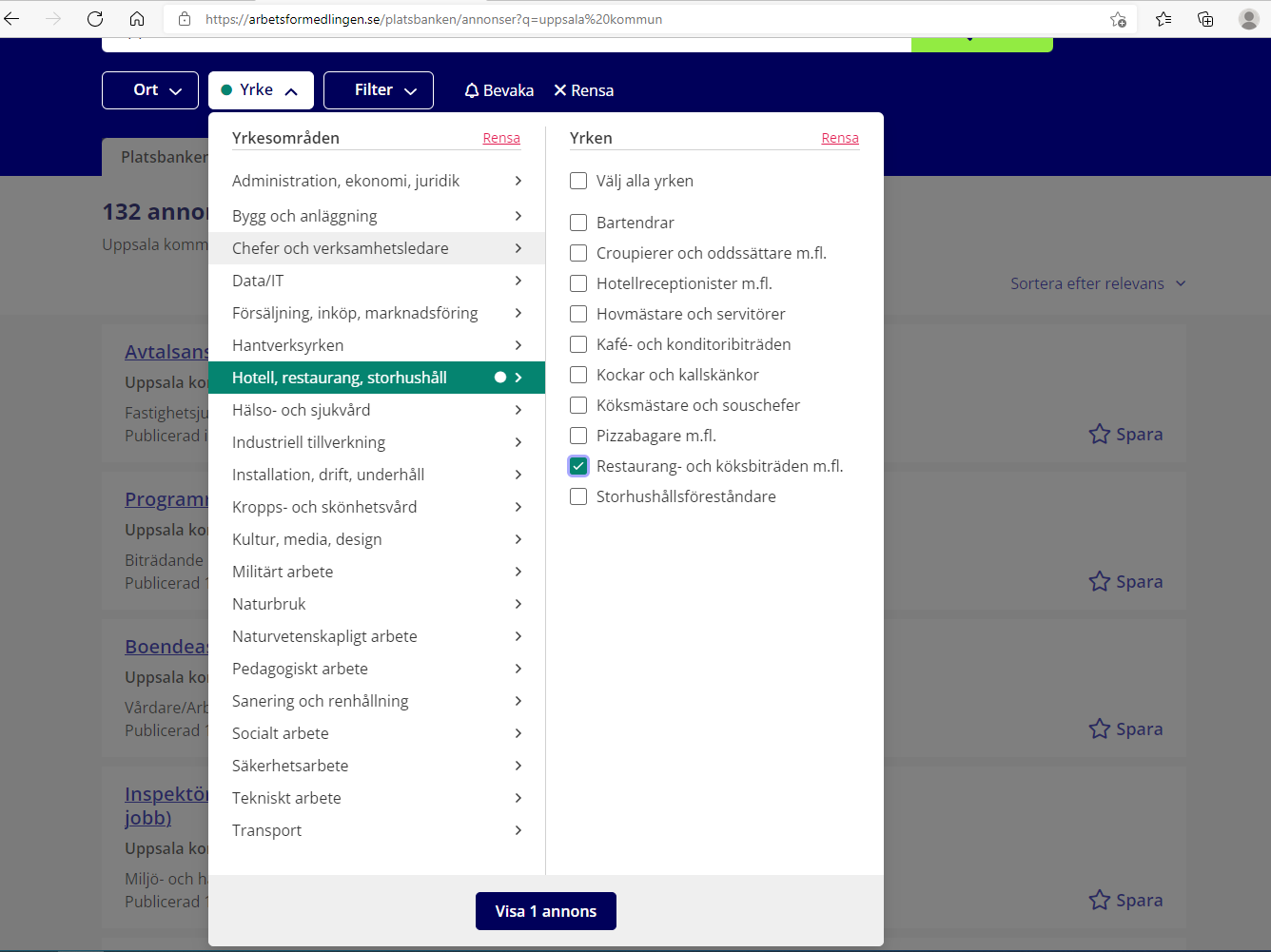 Här har vi valt yrket Restaurang- och köksbiträden med flera.
Sida 10
Antal träffar
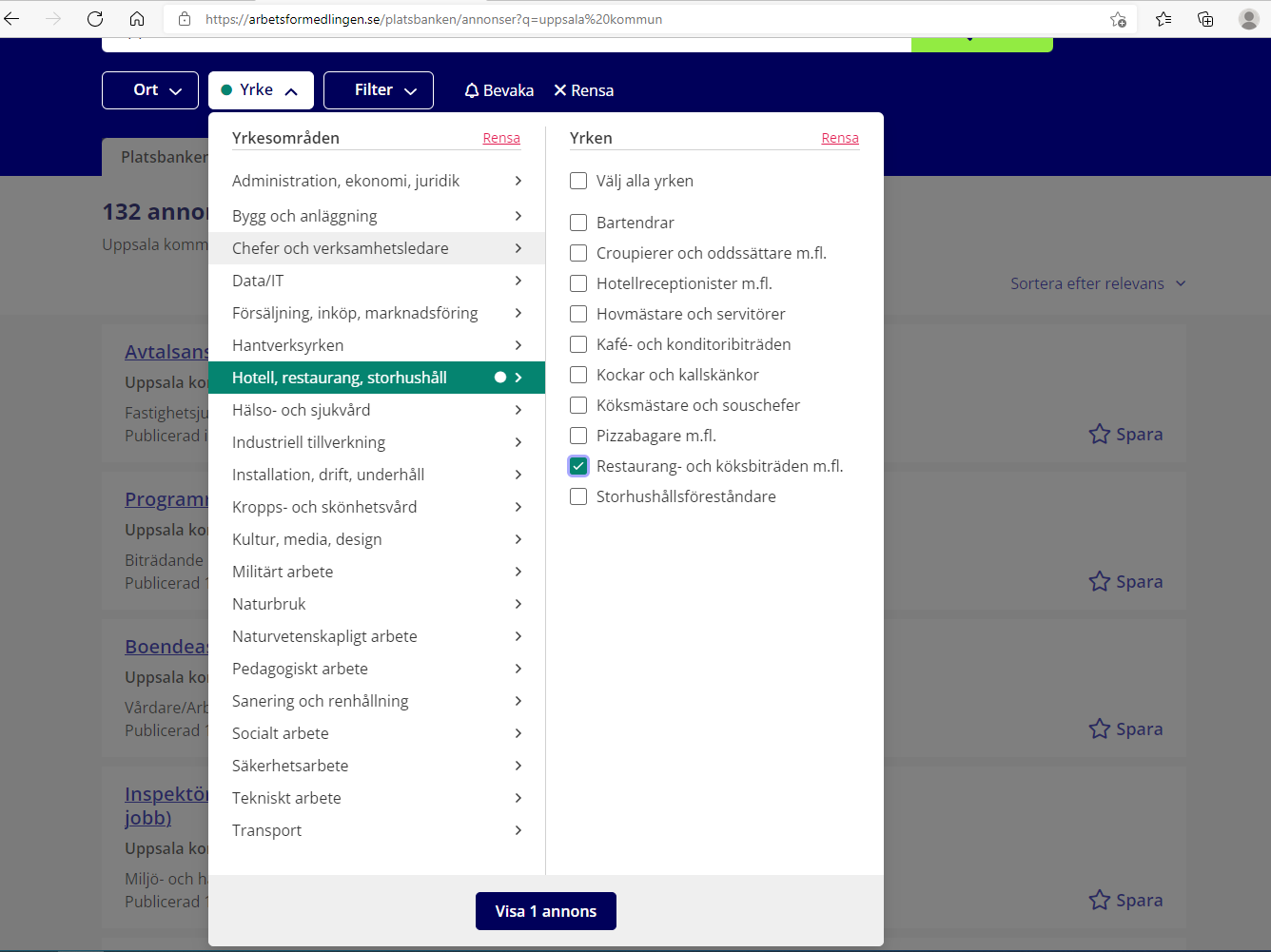 Tryck på Visa 1 annons.
Sida 11
Annons
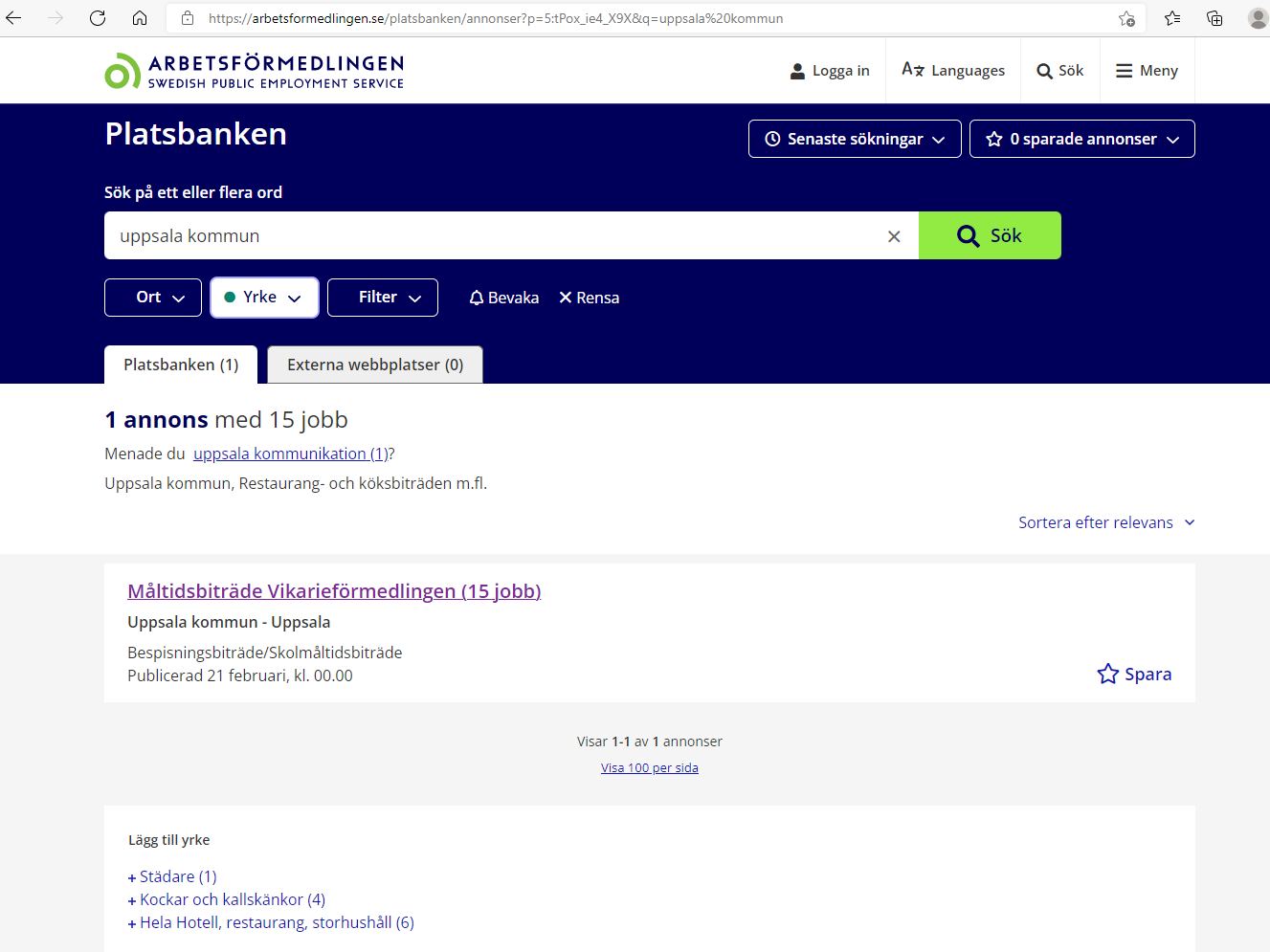 Nu visas annonsen som stämde överens med urvalet av yrkesområde och yrke.
Tryck på annonsen så kommer information upp om det lediga jobbet.
Sida 12
Ansök
Information om det lediga jobbet.
För att söka det lediga jobbet så tryck på Ansök här.
Sida 13
Funk-IT Lyftet startade som ett samarbete mellan:
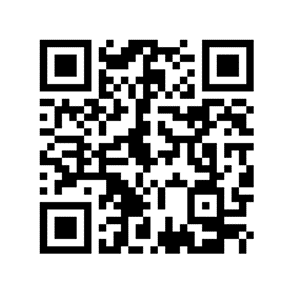 Post- och Telestyrelsen
Uppsala kommun, Vård - och omsorgsförvaltningen, Socialpsykiatrin och Arbete och bostad
TIF- Träffpunkternas intresseförening
Brukarrådet- Arbete och bostad
Funk-IT lyftets hemsida
14
Sida 14